Using Network Analysis to Explain Eating Disorder and Obsessive Compulsive Disorder Symptom Overlap
Cheri A. Levinson, Ph.D., Laura Fewell, B.A., Leigh Brosof, B.A.
Conflicts of INterest
I have no conflicts of interest to disclose
Eating Disorders And obsessive Compulsive Disorder
Eating disorders (EDs) and obsessive-compulsive disorder (OCD) are highly comorbid 
Which comes first? 
Is it possible that these symptoms are interrelated?
Pallister & Waller, 2008
Network Analysis
Network analysis allows us to identify: 
How symptoms of comorbid disorders are associated with each other 
Bridge symptoms, which may explain how symptoms of one disorder are connected to symptoms of another disorder
Borsboom & Cramer, 2010; Borsboom & Cramer, 2013; Kendler, Zachar, & Craver, 2011
Possible Bridge Symptoms: Perfectionistic thoughts & Behaviors
Perfectionism is highly related to eating disorders
Maintenance and developmental factor
Perfectionism is also highly related to OCD
Perfectionism OCD
Perfectionistic cognitions and behaviors may be a bridge between eating disorder and OCD symptoms
Bardone-Cone et al., 2007; Lee et al., 2009
Current Study
What symptoms are central in an OCD & ED symptom network?
Does perfectionistic thoughts and behaviors bridge between OCD and ED symptoms?
Does an OCD & ED symptom network remain similar across one month?
Participants
Participants are 168 individuals diagnosed with an eating disorder
Primarily anorexia nervosa (n = 120; 71.4%)
Currently in treatment (n = 117; 69.6%)
Diagnosed with OCD (n = 24; 14.3%)
Average age = 26.3 (SD = 9.44)
Primarily female (n = 159; 94.6%)
Primarily European American (n = 156; 92.9%)
PROCEDURE
Participants recruited from eating disorder clinic after discharge
Completed the Obsessive Compulsive Inventory,  Eating Disorder Inventory-II, & the Frost Multidimensional Perfectionism Scale
One month later completed these measures again
Foa et al., 2002; Frost et al., 1990; Garner et al., 2003
DaTa analysis Procedure
Glasso estimator
Partial correlation networks
Centrality
Betweeness
Closeness
Strength
Time 1 OCD/ED: Centrality
OCD
I am upset by unpleasant thoughts that come into my mind against my will
I find it difficult to control my own thoughts
ED
I am terrified of gaining weight
I think my thighs, buttocks are too large
OCD symptoms more central than ED symptoms
What about Perfectionism?
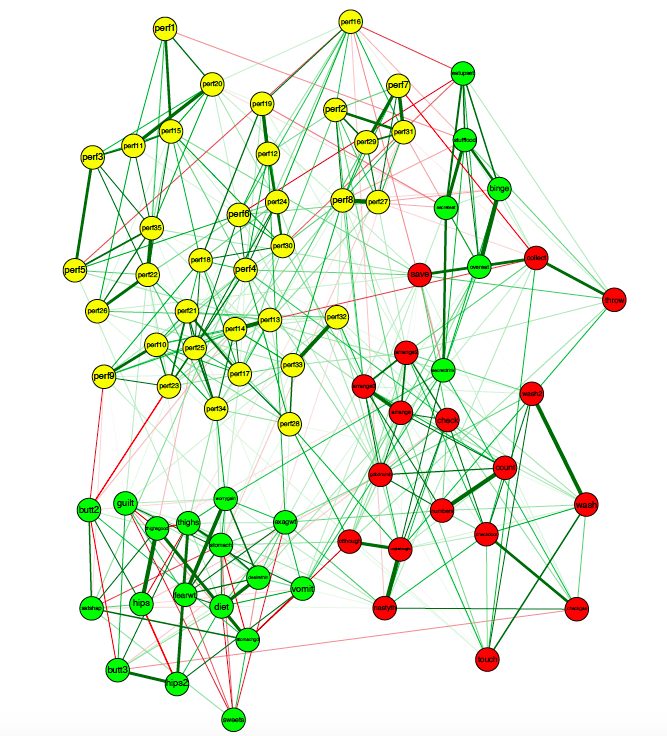 OCD, ED, & Perfectionism Centrality
If I do not do well all the time, people will not respect me (perf 25)
The fewer mistakes I make, the more people will like me (perf 34)
Time 2: OCD & ED network
Do these networks remain the same across time?
Time 2 Centrality
OCD
I am upset by unpleasant thoughts that come into my mind against my will
I have saved up so many things that they get in the way
ED
I am terrified of gaining weight
I think my buttocks are too large
I eat or drink in secrecy
Conclusions
OCD and ED cluster into two separate symptom networks
OCD symptoms are overall most central
Specifically, symptoms associated with difficulty controlling thoughts & having unwanted thoughts
Consistent with literature on eating disorder thoughts
Perfectionistic behaviors and thoughts cluster in between OCD and EDs
Most central items are related to social judgments on being imperfect
Networks are similar across one month with some minor differences
Bardone-Cone et al., 2007; Bulik et al., 2003
Limitations
Inherent limitations with network analysis
No fit indices
Relatively small sample
Limited measurement of OCD and ED
IMPLICATIONS
Perhaps treatments of comorbid OCD/ED should be tailored to focus on negative or uncontrollable thoughts
Mindfulness/acceptance therapies?
Perfectionism could be a target that reduces symptoms of both OCD and ED
CBT for perfectionism reduces anxiety, depression, and eating disorder symptoms
Acknowledgments
The Eating Anxiety Treatment Lab & Clinic
5T32DA007261
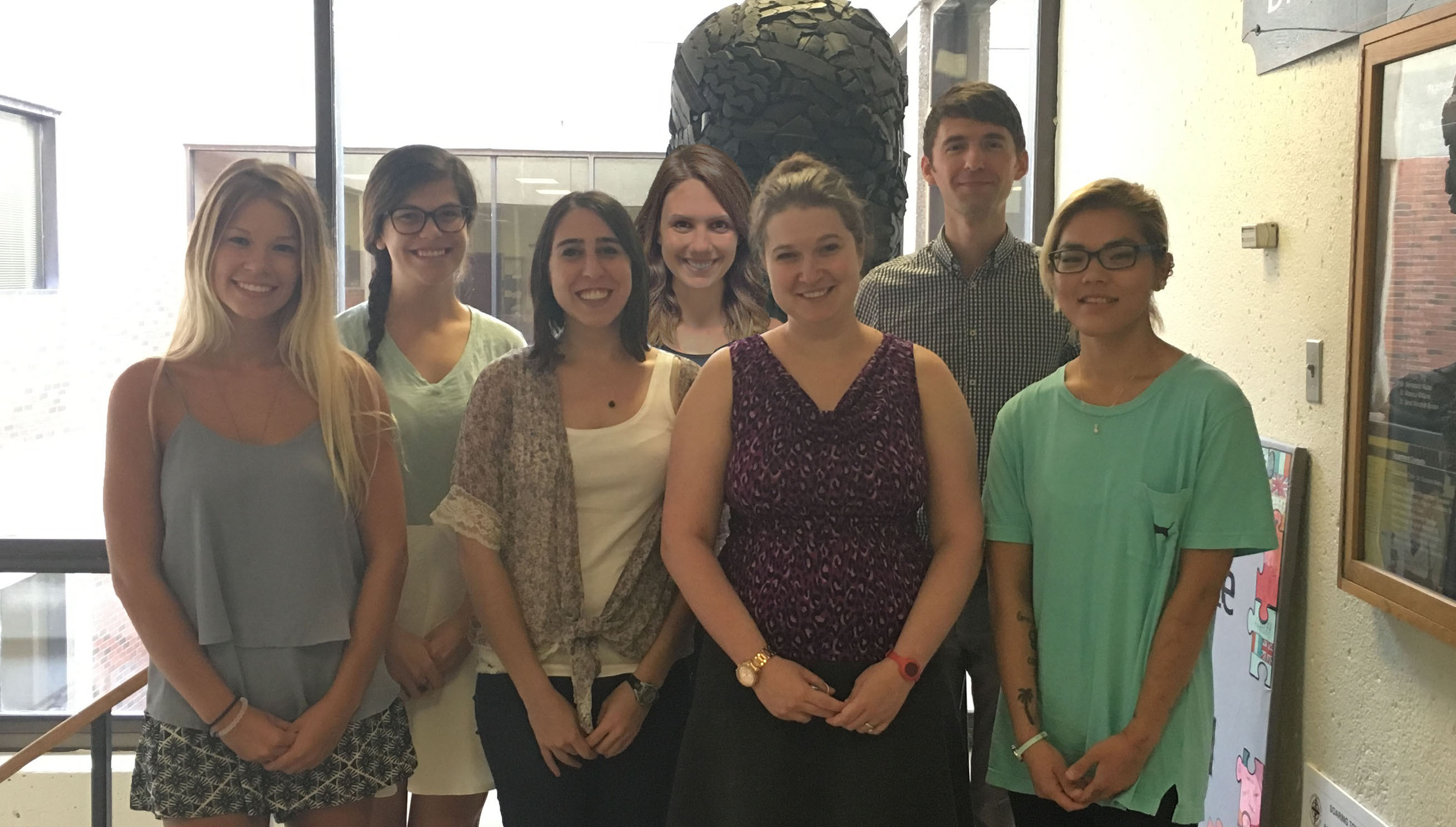 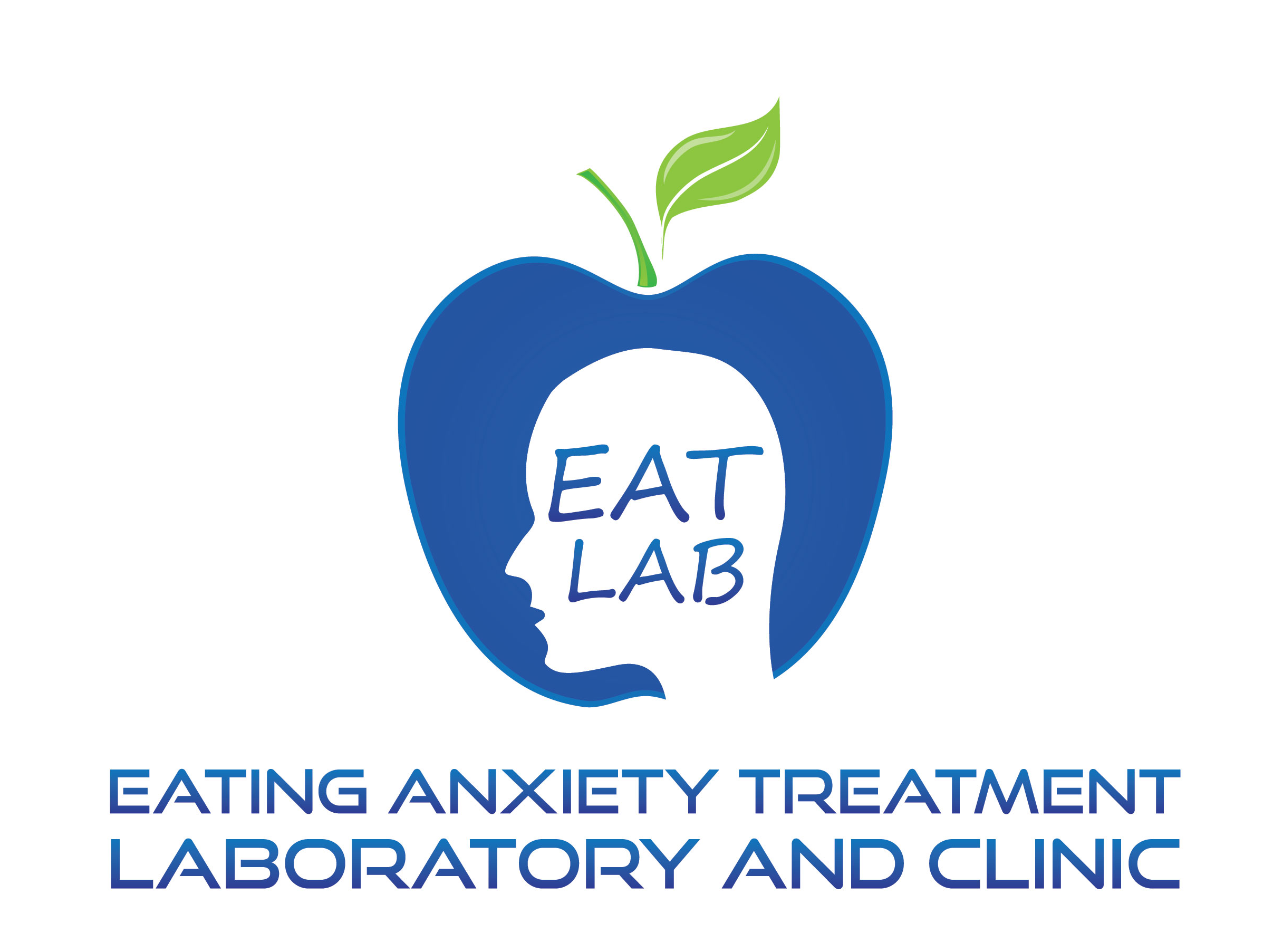